Hash Tables
A Brief Introduction to Hashing
Hashing / Lecture 1
Franck Chauvel
axbit & NTNU
Ask questions on  menti.com 
with code 2684 8477
franck.chauvel@ntnu.no
Remember “Searching”?
Array / List
Sorted Array
Agenda
What is a “Hash-Table”?
ADT: Dictionary
Hash functions
Beyond Hash tables
3
The Idea
index
00
John Doe+47-89-89-89-89, …
01
01
bucket
key
information
Hash Function
02
John Doe
John Doe
+47-89-89-89-89
john@doe.com
03
?
Lisa Smith+47-67-67-67-67, …
04
04
Lisa Smith
Lisa Smith
05
+47-67-67-67-67
lisa@smith.no
…
N
HASH: Map keys to indexES
4
The “Dictionary” ADT
public class Dictionary<Key, Value> {
 
   public Dictionary() {}
 
   public Value get(Key key) throws KeyError;
 
   public void put(Key key, Value value);
 
   public boolean isEmpty();
 
   public Value remove(Key key) throws KeyError;
 
}
private int hash(Key key) {
   return ...;
}
5
Creation
class KeyError extends Exception {}
 
class Dictionary<Key, Value> {
 
    private class Pair<Key, Value> {
        final Key key;
        final Value value;
 
        Pair(Key key, Value value) {
            this.key = key;
            this.value = value;
        }
    }
private final int capacity;
    private Object[] content;
 
    public Dictionary(int capacity) {
        this.content = new Object[capacity];       
        this.capacity = capacity;
    }
 
    private int hash(Key key) {
        return …;
    }
 
}
6
Search
index
00
John Doe+47-89-89-89-89, …
01
bucket
Hash Function
Lisa Smith
Lisa Smith
02
+47-67-67-67-67
lisa@smith.no
03
public Value get(Key key) {
  int index = hash(key);
  Value value = content[index];
  if (value == null)
      throw new KeyError(key);
  return value;
}
Lisa Smith+47-67-67-67-67, …
04
04
05
…
N
7
Insertion
public void put(Key key, Value value) {
  int index = hash(key);
  content[index] = value;
}
8
Deletion
public Value remove(Key key) throws KeyError {
   int index = hash(key);
   value = content[index];
   if (value == null)
       throw new KeyError();
   content[index] = null;
   return value;
}
9
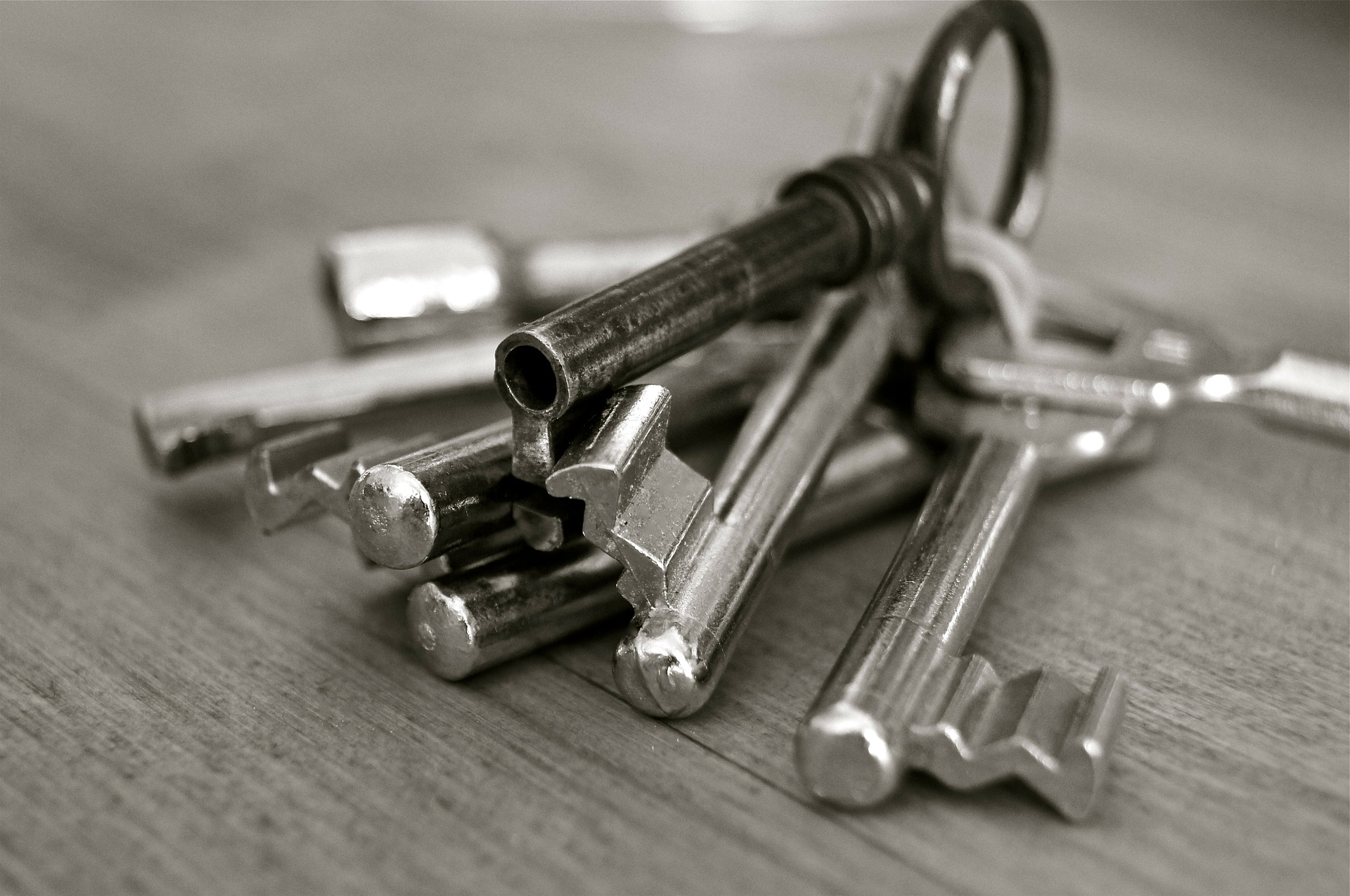 What is a good key?
Unique
Immutable
10
Collisions
index
00
John Doe+47-89-89-89-89, …
01
01
bucket
key
information
Hash Function
02
John Doe
John Doe
+47-89-89-89-89
john@doe.com
03
?
04
Lisa Smith
05
+47-67-67-67-67
lisa@smith.no
…
N
11
Hash Functions
Space of possible keys
Hash Functions
Injection?
Uniform distribution

Keys
Fixed length: 
Shorter than int:  bool, byte, short, int, char, float
Longer: long, double
Variable length:
string, arrays, objects
Step 1: Hashing
Integer line
Step 2: Compression
0
1
2
N
table indexes
12
Fixed Length: Casting
4 bytes
Bytes can mean  anything
“Type” is an expectation
4A
6F
68
6E
1 248 815 214 (32-bit int)
1 248 815 214 (32-bit int)
3 922 459.5 (32-bit float)
John (ASCII)
䩯桮 (UTF-16 text)
RGBA Color
13
Hash Code by SummationKey of variable length
int size
int hashCode(long value) {
   return (int)((value >>> 32) + (int) value);
}
Part 1
Part 2
Part 3
hash(“stop”) = hash(“tops”) = hash(“post”)
Part 1
Part 2
Part 3
+
Hash code
14
Polynomial Hash CodesKeys of variable length
int size
Part 1
Part 2
Part 3
int hashCode(String text) {
   final int x = 37;
   int sum = 1;
   for (int index=0 ; index<text.length ; index++){
       sum *= x + (int) text.charAt(index);
   }
   return sum;
}
Part 1
a0
x
Part 2
a1
x
Part 3
a2
+
x
Hash code
15
Cyclic Shifts
l
k
1
0
1
0
1
1
1
0
1
0
1
0
ROTL:
int size
(value << k) | (value >>> (l-k))
Part 1
Part 2
Part 3
int hashCode(String text) {
    int sum = 0;
    for (int index = 0; index < text.length(); index++) {
        sum = (sum << 5) | (sum >>> 27); 
        sum += (int) text.charAt(index); 
    }
    return sum;
}
Part 1
k
,
)
ROTL(
Part 2
+
k
value
,
)
ROTL(
Part 3
+
hash code
16
Compression: MOD & MAD
17
Hashing
Beyond hash tables
18
File Digest
Remote Server
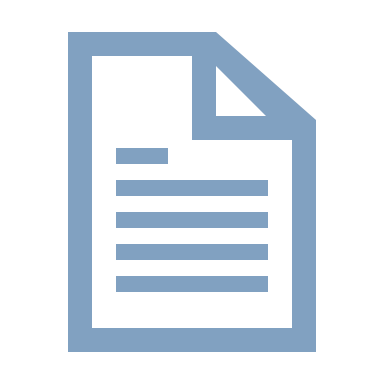 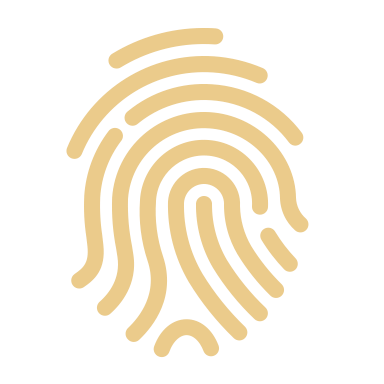 hash
Assume no collisions
Key is the whole file!
Example:
MD5
SHA-1 / SHA-2
CRC-32
checksum
large file
Client
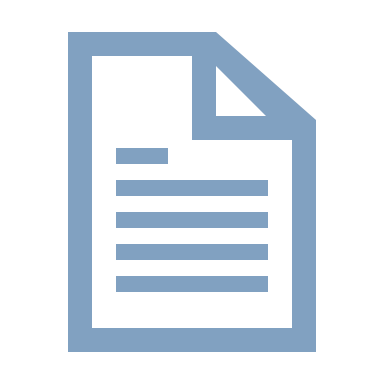 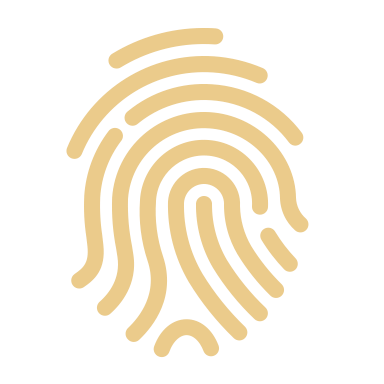 =?
checksum copy
local copy
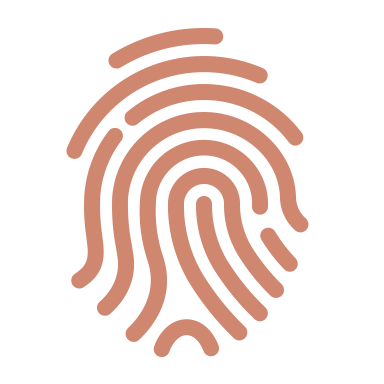 local checksum
19
Cryptography
Registration:
hash
code
“password”
Hashing as encryption
Crypotgraphic hash function
Compression
User
DB
code
=?
Authentication:
hash
code
“passwordd”
20
Random Number Generation
21
Recap
Hash = code + compression  

Fixed key-length
Casting
Summation

Variable key-length
Polynomial
Cyclic shifts

Compression
MAD vs. MOD
22
Questions, Comments, or Ideas?
Franck Chauvel
axbit & NTNU
franck.chauvel@ntnu.no